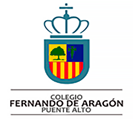 ¡Bienvenidos!
Iniciación a la lectura y escritura
NT 2
Identifiquemos sílabas iniciales:
pa
mi
li
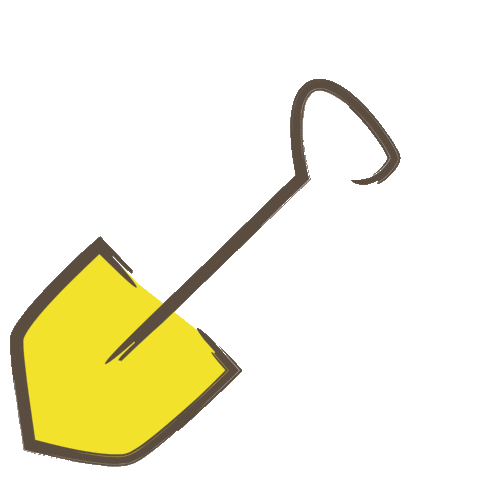 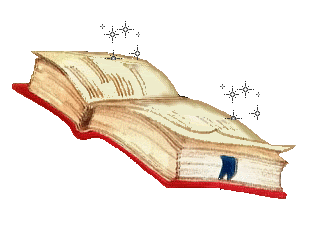 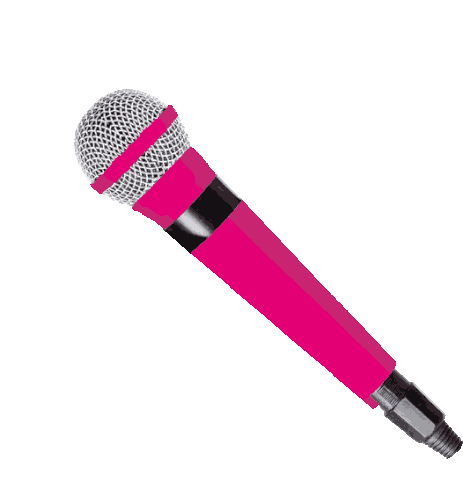 Identifiquemos sílabas iniciales:
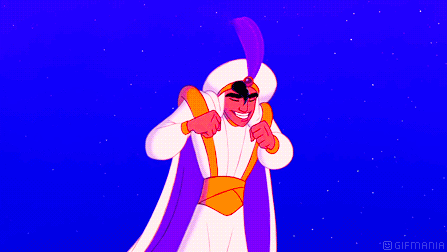 al
¿Qué palabras escribímos?
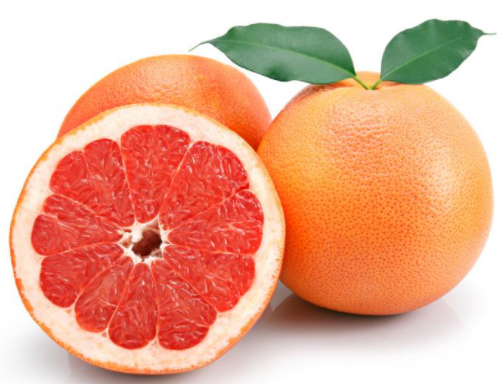 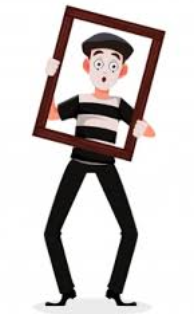 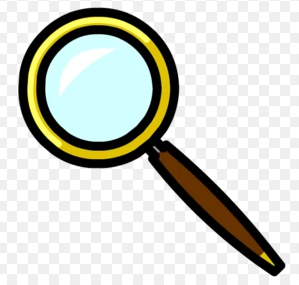 Observemos unos dibujos y recordemos su frase.
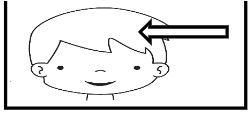 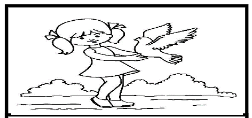 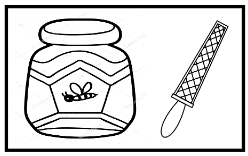 Ahora trabajaremos en nuestra guía de comprensión lectora.
La    mula    malula.
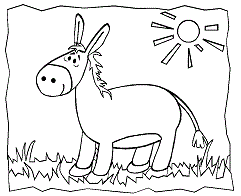 Responde de acuerdo a la lectura.
¿Quién es malula?
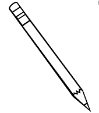 La
mula.
Enumeremos las palabras de acuerdo al orden de la oración.
2
1
3
malula.
mula
La
¡Lo hicieron muy bien!